Introduction to Machine Learning
David Kauchak, Joseph C. OsbornCS 51A – Fall 2019
Machine Learning is…
Machine learning is about predicting the future based on the past.
					-- Hal Daume III
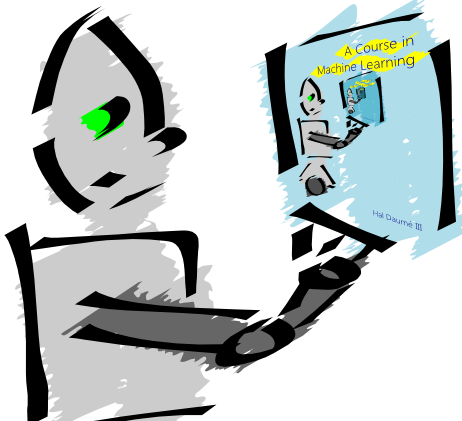 Machine Learning is…
Machine learning is about predicting the future based on the past.
					-- Hal Daume III
past
future
predict
learn
Training
Data
Testing
Data
model/
predictor
model/
predictor
Data
examples
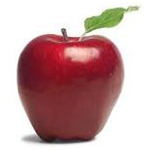 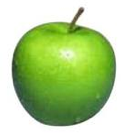 Data
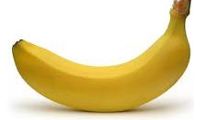 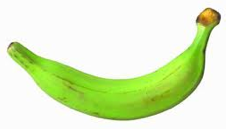 Data
examples
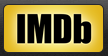 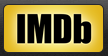 Data
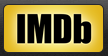 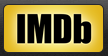 Data
examples
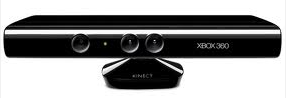 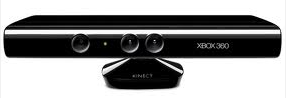 Data
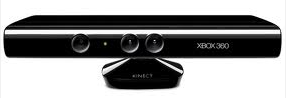 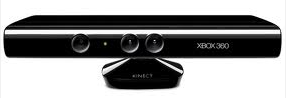 Data
examples
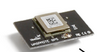 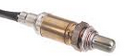 Data
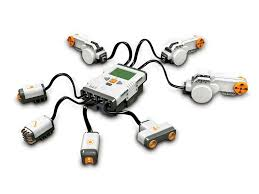 Supervised learning
examples
label
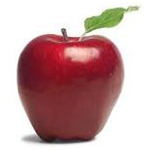 label1
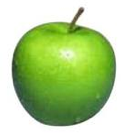 label3
labeled examples
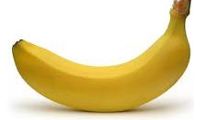 label4
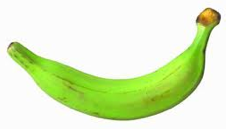 label5
Supervised learning: given labeled examples
Supervised learning
label
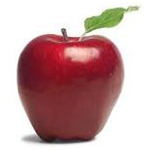 label1
model/
predictor
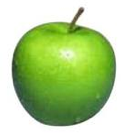 label3
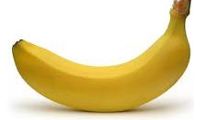 label4
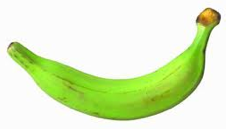 label5
Supervised learning: given labeled examples
Supervised learning
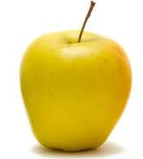 model/
predictor
predicted label
Supervised learning: learn to predict new example
Supervised learning: classification
label
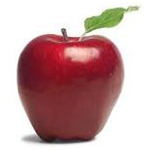 apple
Classification: a finite set of labels
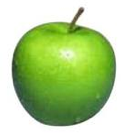 apple
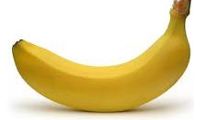 banana
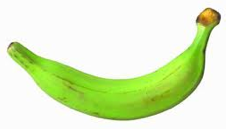 banana
Supervised learning: given labeled examples
Classification Example
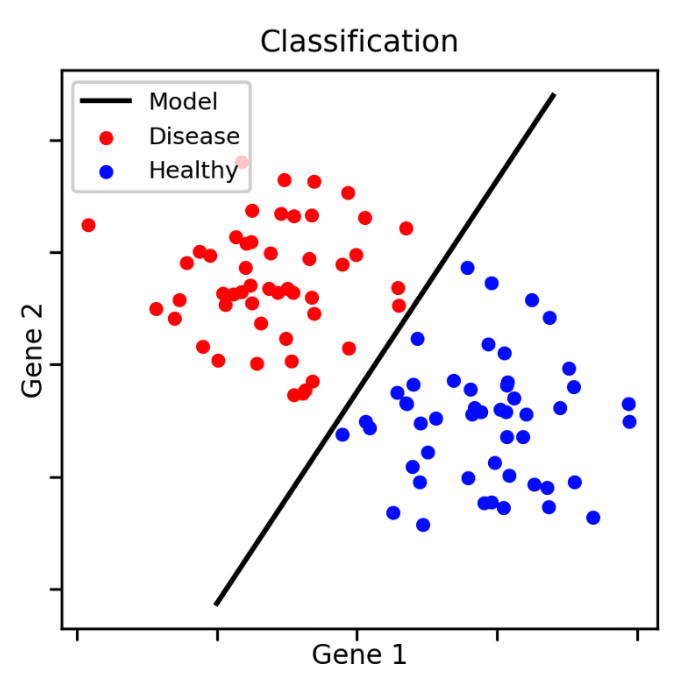 Classification Applications
Face recognition

Character recognition

Spam detection

Medical diagnosis: From symptoms to illnesses

Biometrics: Recognition/authentication using physical and/or behavioral characteristics: Face, iris, signature, etc
Supervised learning: regression
label
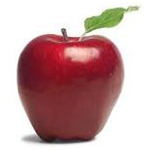 -4.5
Regression: label is real-valued
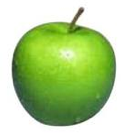 10.1
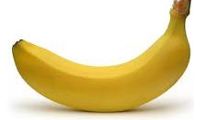 3.2
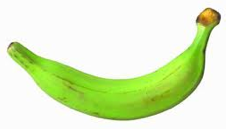 4.3
Supervised learning: given labeled examples
Regression Example
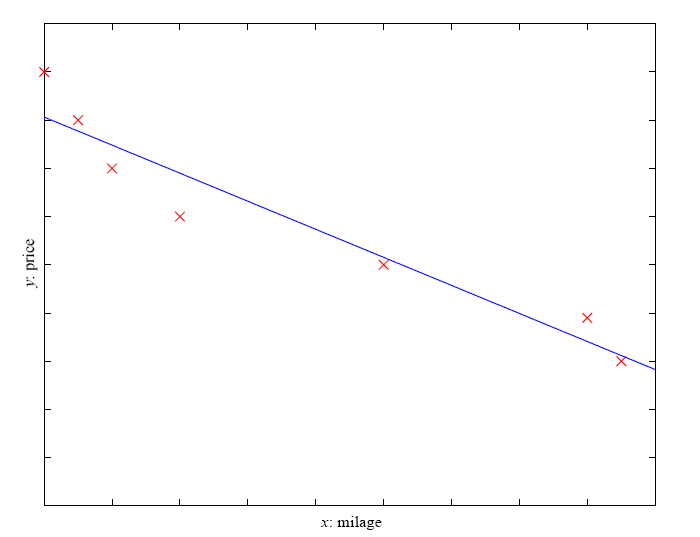 Price of a used car

x : car attributes     (e.g. mileage)
y : price
<number>
Regression Applications
Economics/Finance: predict the value of a stock

Epidemiology

Car/plane navigation: angle of the steering wheel, acceleration, …

Temporal trends: weather over time
Supervised learning: ranking
label
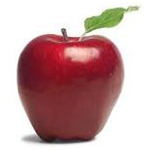 1
Ranking: label is a ranking
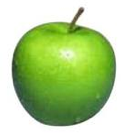 4
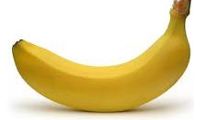 2
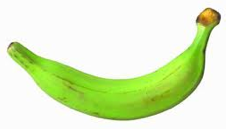 3
Supervised learning: given labeled examples
Ranking example
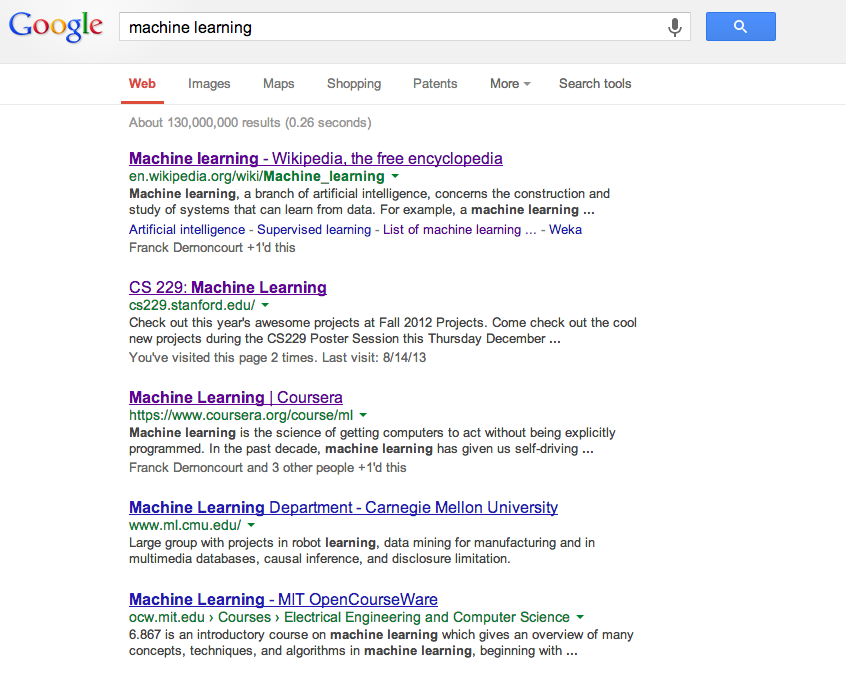 Given a query and
a set of web pages, 
rank them according
to relevance
Ranking Applications
User preference, e.g. Netflix “My List” -- movie queue ranking

iTunes

flight search (search in general)

reranking N-best output lists
Unsupervised learning
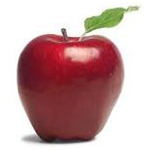 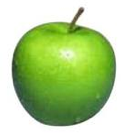 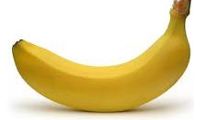 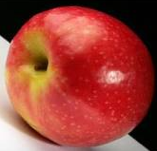 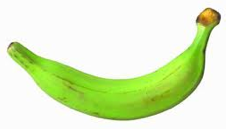 Unupervised learning: given data, i.e. examples, but no labels
Unsupervised learning applications
learn clusters/groups without any label

customer segmentation (i.e. grouping)

image compression

bioinformatics: learn motifs
Reinforcement learning
left, right, straight, left, left, left, straight
GOOD
BAD
left, straight, straight, left, right, straight, straight
left, right, straight, left, left, left, straight
18.5
-3
left, straight, straight, left, right, straight, straight
Given a sequence of examples/states and a reward after completing that sequence, learn to predict the action to take in for an individual example/state
Reinforcement learning example
Backgammon
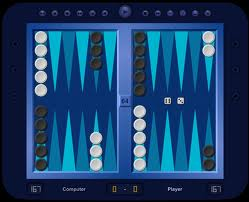 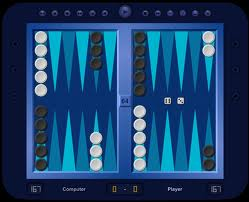 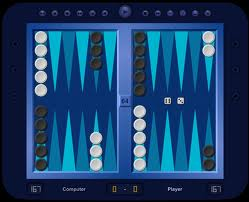 WIN!
…
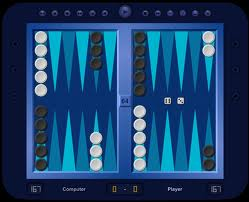 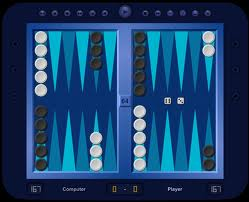 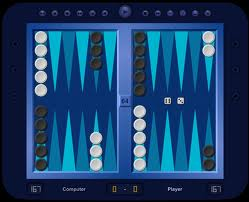 LOSE!
…
Given sequences of moves and whether or not the player won at the end, learn to make good moves
Other learning variations
What data is available:
Supervised, unsupervised, reinforcement learning
semi-supervised, active learning, …

How are we getting the data:
online vs. offline learning

Type of model:
generative vs. discriminative
parametric vs. non-parametric
Representing examples
examples
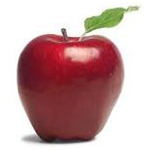 What is an example?
How is it represented?
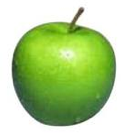 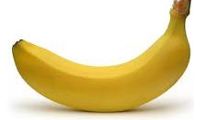 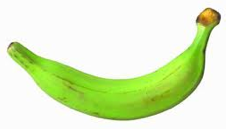 Features
examples
features
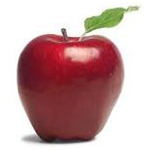 How our algorithms actually “view” the data

Features are the questions we can ask about the examples
f1, f2, f3, …, fn
f1, f2, f3, …, fn
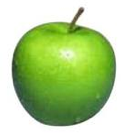 f1, f2, f3, …, fn
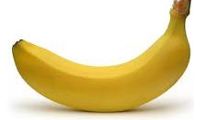 f1, f2, f3, …, fn
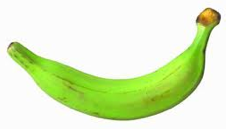 Features
examples
features
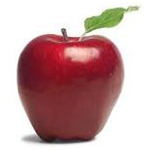 How our algorithms actually “view” the data

Features are the questions we can ask about the examples
red, round, leaf, 3oz, …
green, round, no leaf, 4oz, …
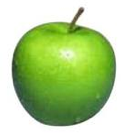 yellow, curved, no leaf, 8oz, …
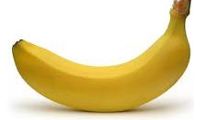 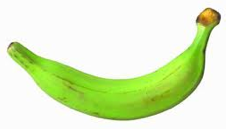 green, curved, no leaf, 7oz, …
Classification revisited
label
examples
red, round, leaf, 3oz, …
apple
learn
green, round, no leaf, 4oz, …
apple
model/
classifier
yellow, curved, no leaf, 8oz, …
banana
banana
green, curved, no leaf, 7oz, …
During learning/training/induction, learn a model of what distinguishes apples and bananas based on the features
[Speaker Notes: This is the problem we’ll focus on for this class]
Classification revisited
predict
Apple or banana?
model/
classifier
red, round, no leaf, 4oz, …
The model can then classify a new example based on the features
Classification revisited
predict
model/
classifier
Apple
red, round, no leaf, 4oz, …
Why?
The model can then classify a new example based on the features
Classification revisited
Training data
Test set
label
examples
red, round, leaf, 3oz, …
apple
?
green, round, no leaf, 4oz, …
apple
red, round, no leaf, 4oz, …
yellow, curved, no leaf, 4oz, …
banana
banana
green, curved, no leaf, 5oz, …
Classification revisited
Training data
Test set
label
examples
red, round, leaf, 3oz, …
apple
?
green, round, no leaf, 4oz, …
apple
red, round, no leaf, 4oz, …
yellow, curved, no leaf, 4oz, …
banana
Learning is about generalizing from the training data
banana
green, curved, no leaf, 5oz, …
A simple machine learning example
http://www.mindreaderpro.appspot.com/
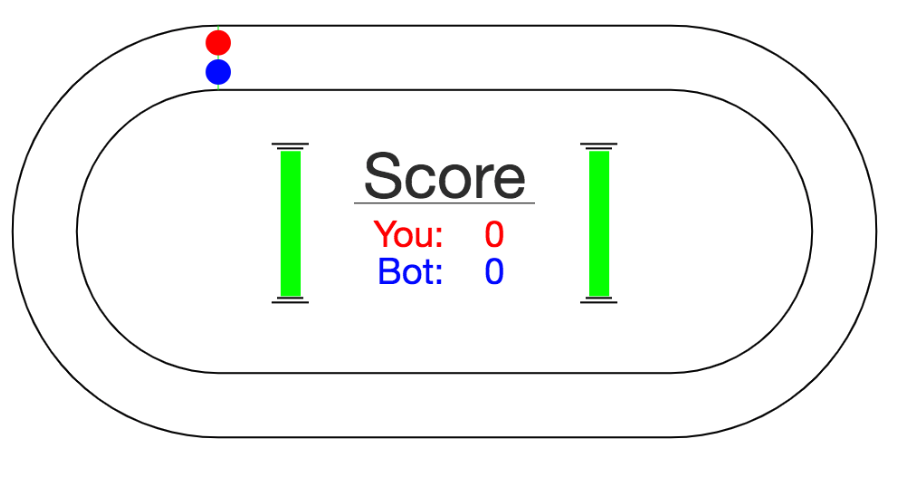 models
model/
classifier
We have many, many different options for the model

They have different characteristics and perform differently (accuracy, speed, etc.)
Probabilistic modeling
train
probabilistic model:

p(example)
Model the data with a probabilistic model which tells us how likely a given data example is
training data
Probabilistic models
Example to label
probabilistic model:

p(example)
apple 
or
banana
yellow, curved, no leaf, 6oz
features
Probabilistic models
For each label, ask for the probability
probabilistic model:

p(example)
yellow, curved, no leaf, 6oz, banana
yellow, curved, no leaf, 6oz, apple
label
features
Probabilistic models
Pick the label with the highest probability
0.004
probabilistic model:

p(example)
yellow, curved, no leaf, 6oz, banana
0.00002
yellow, curved, no leaf, 6oz, apple
label
features
Probability basics
A probability distribution gives the probabilities of all possible values of an event

For example, say we flip a coin three times.  We can define the probability of the number of time the coin came up heads.
Probability distributions
What are the possible outcomes of three flips (hint, there are eight of them)?
T T T
T T H
T H T
T H H
H T T
H T H
H H T
H H H
Probability distributions
Assuming the coin is fair, what are our probabilities?
number of times it happens
probability =
total number of cases
T T T
T T H
T H T
T H H
H T T
H T H
H H T
H H H
Probability distributions
Assuming the coin is fair, what are our probabilities?
number of times it happens
probability =
total number of cases
T T T
T T H
T H T
T H H
H T T
H T H
H H T
H H H
Probability distributions
Assuming the coin is fair, what are our probabilities?
number of times it happens
probability =
total number of cases
T T T
T T H
T H T
T H H
H T T
H T H
H H T
H H H
Probability distributions
Assuming the coin is fair, what are our probabilities?
number of times it happens
probability =
total number of cases
T T T
T T H
T H T
T H H
H T T
H T H
H H T
H H H
Probability distributions
Assuming the coin is fair, what are our probabilities?
number of times it happens
probability =
total number of cases
T T T
T T H
T H T
T H H
H T T
H T H
H H T
H H H
Probability distributions
Assuming the coin is fair, what are our probabilities?
number of times it happens
probability =
total number of cases
T T T
T T H
T H T
T H H
H T T
H T H
H H T
H H H
Probability distribution
A probability distribution assigns probability values to all possible values

Probabilities are between 0 and 1, inclusive

The sum of all probabilities in a distribution must be 1
Probability distribution
A probability distribution assigns probability values to all possible values

Probabilities are between 0 and 1, inclusive

The sum of all probabilities in a distribution must be 1
Some example probability distributions
probability of heads 
(distribution options: heads, tails)

probability of passing class
(distribution options: pass, fail)

probability of rain today
(distribution options: rain or no rain)

probability of getting an ‘A’
(distribution options: A, B, C, D, F)
Conditional probability distributions
Sometimes we may know extra information about the world that may change our probability distribution

P(X|Y) captures this (read “probability of X given Y”)
Given some information (Y) what does our probability distribution look like
Note that this is still just a normal probability distribution
Conditional probability example
Unconditional probability distribution
Conditional probability example
Still probability distributions over passing 51A
Conditional probability distributions
Conditional probability example
Unconditional probability distribution
Conditional probability example
Still probability distributions over passing rain in LA
Conditional probability distributions
Joint distribution
Probability over two events: P(X,Y)

Has probabilities for all possible combinations over the two events
Joint distribution
Still a probability distribution

All questions/probabilities that we might want to ask about these two things can be calculated from the joing distribution
What is P(51pass = true)?
Joint distribution
There are two ways that a person can pass 51:
they can do it while passing or not passing English
P(51Pass=true) = P(true, true) + P(true, false) = 0.89
Relationship between distributions
joint distribution
conditional distribution
unconditional distribution
Can think of it as describing the two events happening in two steps:

The likelihood of X and Y happening:
How likely it is that Y happened?
Given that Y happened, how likely is it that X happened?
[Speaker Notes: Called the chain rule]
Relationship between distributions
The probability of passing CS51 and English is:
Probability of passing English *
Probability of passing CS51 given that you passed English
[Speaker Notes: Called the chain rule]
Relationship between distributions
The probability of passing CS51 and English is:
Probability of passing CS51 *
Probability of passing English given that you passed CS51
Can also view it with the other event happening first
[Speaker Notes: Called the chain rule]